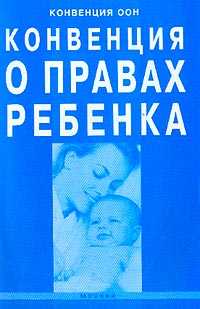 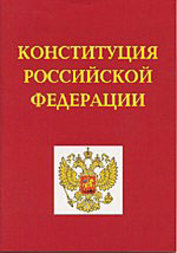 Гораздо лучше предупреждать преступления, нежели их наказывать.
Преступление и наказание
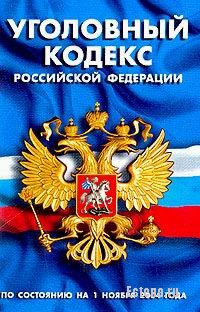 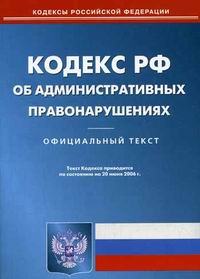 Автор: социальный педагог
Казенного общеобразовательного учреждения кадетская школа-интернат Воронежской области «Борисоглебский кадетский корпус» Горшкова Л.В.
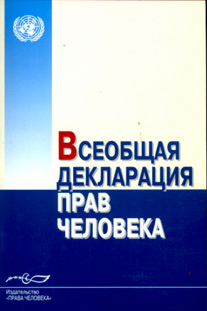 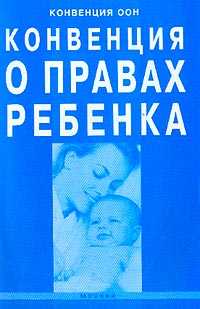 ПРАВОНАРУШЕНИЕ
ПРАВОНАРУШЕНИЕ
ВИДЫ ПРАВОНАРУШЕНИЙ
Нет никакого извинения проступку, даже если сделаешь его ради друга. 
Марк Туллий Цицерон
ПРОСТУПОК
ВИДЫ ПРОСТУПКОВ
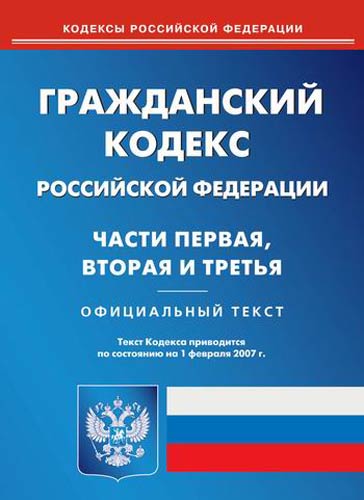 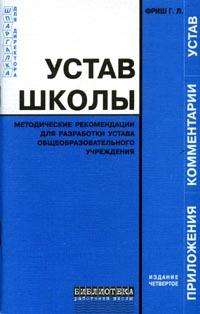 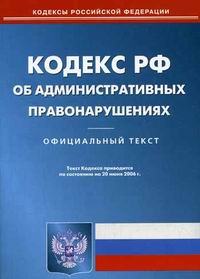 За преступлением следует наказание.
Гораций
ПРЕСТУПЛЕНИЕ
КАТЕГОРИИ ПРЕСТУПЛЕНИЯ
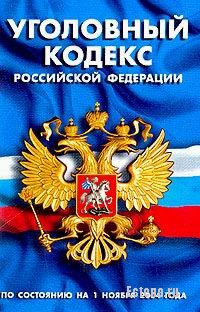 ВИДЫ НАКАЗАНИЙ
Уголовная ответственность наступает с 14 лет за:
Только слабые совершают преступления: сильному и счастливому они ни к чему.
Вольтер